PHY 742 Quantum Mechanics II
12-12:50 AM  MWF  Olin 103
Plan for Lecture 13

Time dependent perturbation theory
Ref:  Chapter 15

Review of basic equations
Time harmonic perturbations
Fermi Golden Rule
2/14/2022
PHY 742 -- Lecture 13
1
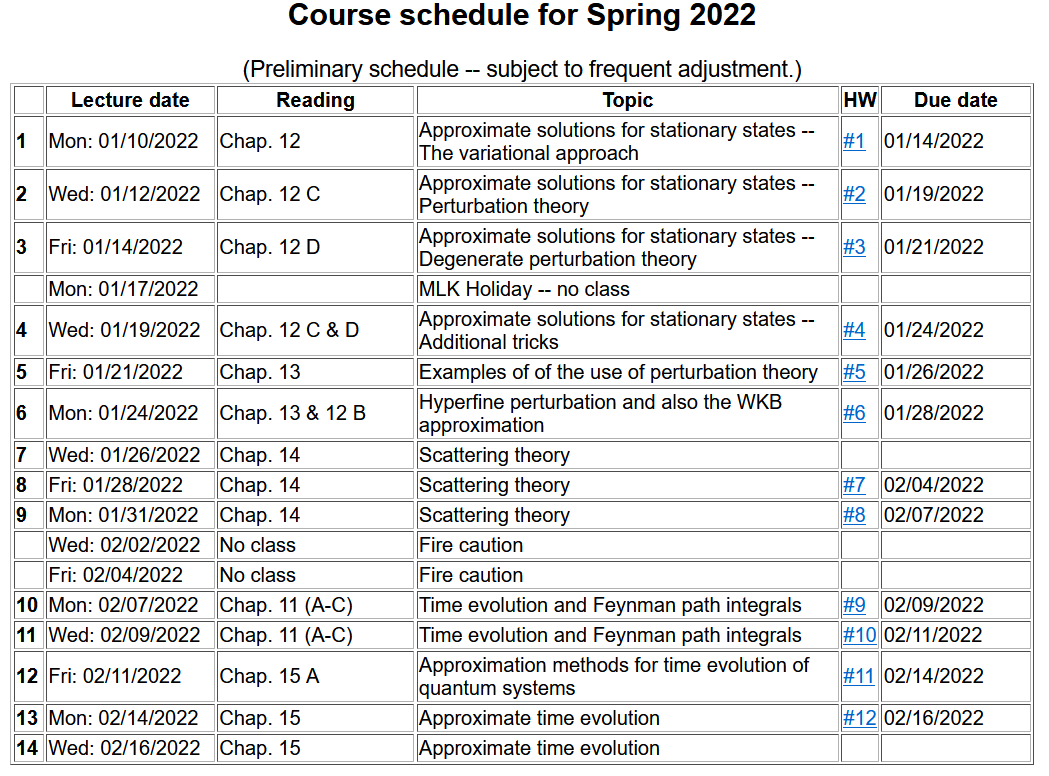 2/14/2022
PHY 742 -- Lecture 13
2
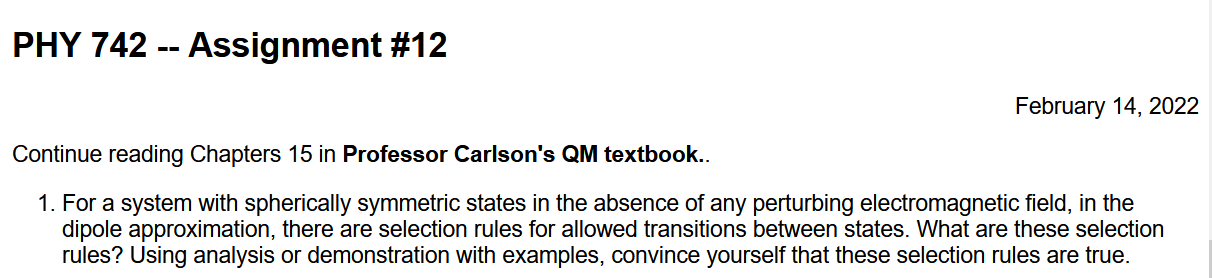 2/14/2022
PHY 742 -- Lecture 13
3
Review of basic equations for time-dependent perturbations
2/14/2022
PHY 742 -- Lecture 13
4
Treatment of time-dependent perturbations -- continued
2/14/2022
PHY 742 -- Lecture 13
5
Treatment of time-dependent perturbations -- continued
2/14/2022
PHY 742 -- Lecture 13
6
Recap --
2/14/2022
PHY 742 -- Lecture 13
7
Example – particle of mass m in a  one-dimensional infinite well of length a --
Perturbation depends both on spatial matrix element and on time matrix element.
2/14/2022
PHY 742 -- Lecture 13
8
Continued -- Example – particle of mass m in a  one-dimensional infinite well of length a --
2/14/2022
PHY 742 -- Lecture 13
9
Treatment of time-dependent perturbations -- continued
2/10/2020
PHY 742 -- Lecture 12
10
Treatment of time-dependent perturbations -- continued
2/10/2020
PHY 742 -- Lecture 12
11
2/10/2020
PHY 742 -- Lecture 12
12
Treatment of time-dependent perturbations -- continued
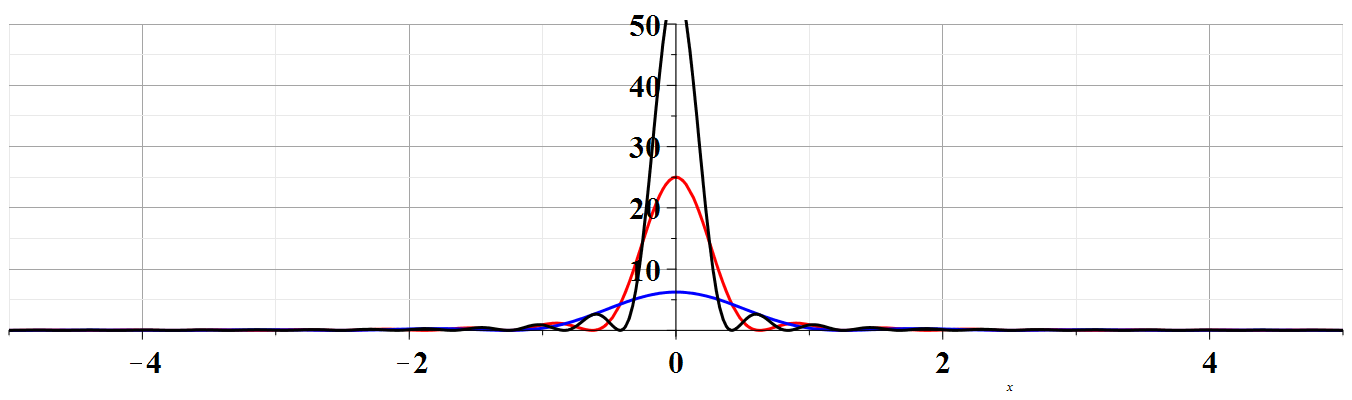 largest T
larger T
small T
2/10/2020
PHY 742 -- Lecture 12
13
Estimating the rate of transitions I  f
Fermi “Golden” rule
2/10/2020
PHY 742 -- Lecture 12
14
Example – Zero order system in the presence of an electromagnetic field
2/10/2020
PHY 742 -- Lecture 12
15
Example – Zero order system in the presence of an electromagnetic field -- continued
2/10/2020
PHY 742 -- Lecture 12
16
Example – Zero order system in the presence of an electromagnetic field -- continued
2/10/2020
PHY 742 -- Lecture 12
17
Example – Zero order system in the presence of an electromagnetic field -- continued
2/10/2020
PHY 742 -- Lecture 12
18
Example – Zero order system in the presence of an electromagnetic field -- continued
Fermi golden rule:
2/10/2020
PHY 742 -- Lecture 12
19
Example  --  H-like atom in presence of electric field
2/10/2020
PHY 742 -- Lecture 12
20
2/10/2020
PHY 742 -- Lecture 12
21
Summary of results for resonant transitions for H-like ion        1s2p0
2/10/2020
PHY 742 -- Lecture 12
22
Digression:   Notion of oscillator strength for transition between states   ln:
sum rule for oscillator strength
2/10/2020
PHY 742 -- Lecture 12
23
Digression – “selection rules” for transitions between spherically symmetric states in due to interaction with an electromagnetic field in the dipole approximation --
2/10/2020
PHY 742 -- Lecture 12
24
Example when the final state is in the continuum spectrum
Exact solutions for continuum states of H-like ions are related to confluent hypergeometric functions
2/10/2020
PHY 742 -- Lecture 12
25
Absorption of radiation in the case of photo emission
From: http://dlmf.nist.gov/33.2
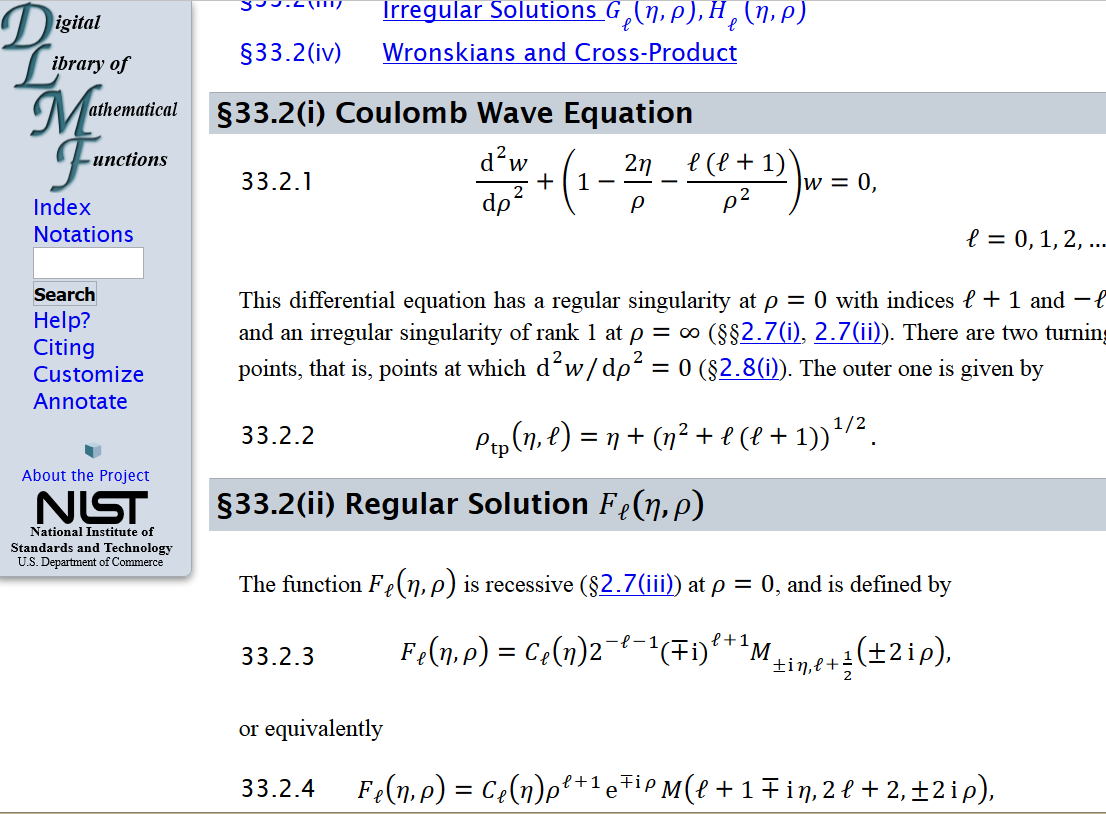 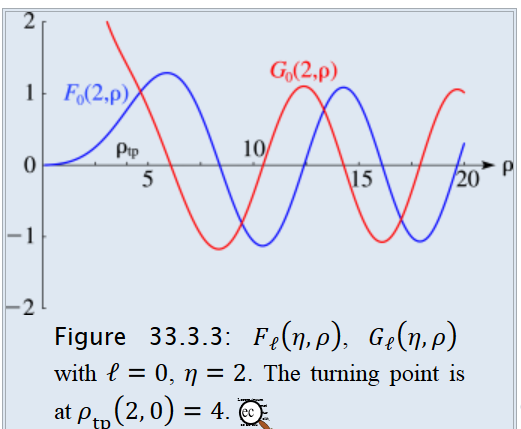 2/10/2020
PHY 742 -- Lecture 12
26
Absorption of radiation in the case of photo emission
    approximating final state as a plane wave (Born approximation)
To be continued …
2/10/2020
PHY 742 -- Lecture 12
27